Почему наш город называют «Самара космическая»?
Выполнил  ученик 7 а класса
МБОУ Гимназии № 4 
Михеев Алексей
Я выбрал эту тему, так как посчитал ее самой актуальный. В этой работе я поставил перед собой цель выяснить, почему Самару называют «Самара Космическая».
История завода ЦСКБ-Прогресс
1894 год – основание фабрики «Дукс» по производству велосипедов в г. Москва
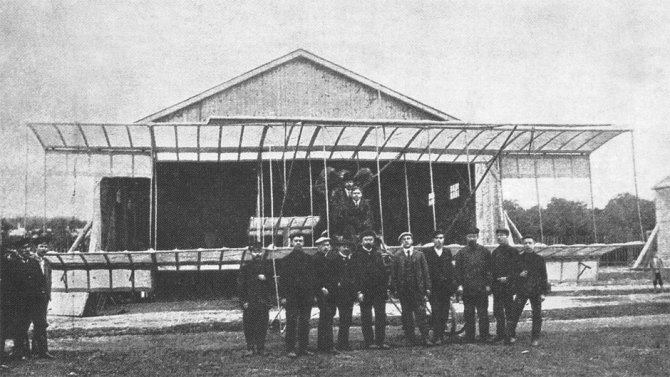 1958 год – производство
межконтинентальных 
ракет
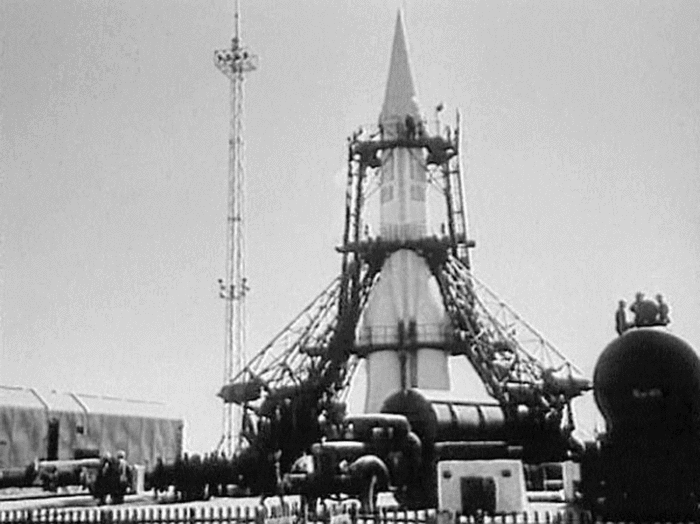 Самрский завод «ЦСКБ-Прогресс»
1974 год – образование на базе «Прогресса» Центрального специализиро-ванного конструктор-ского бюро (ЦСКБ).
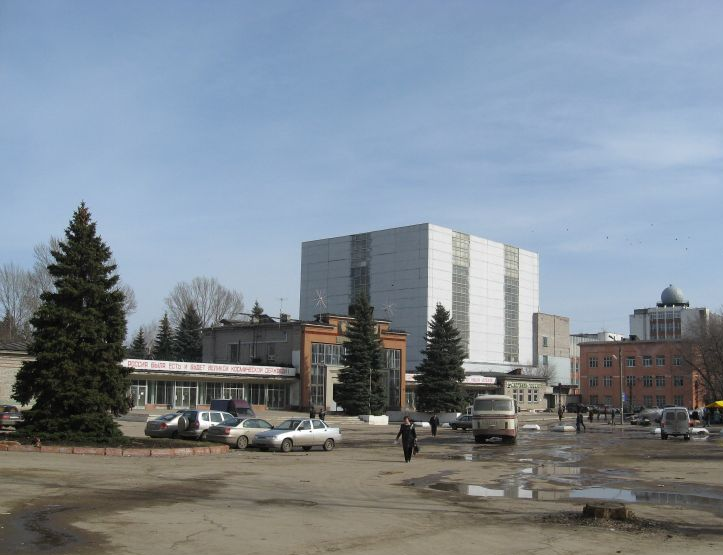 Гордость Самары
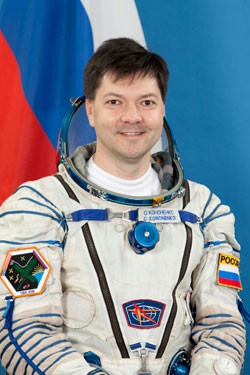 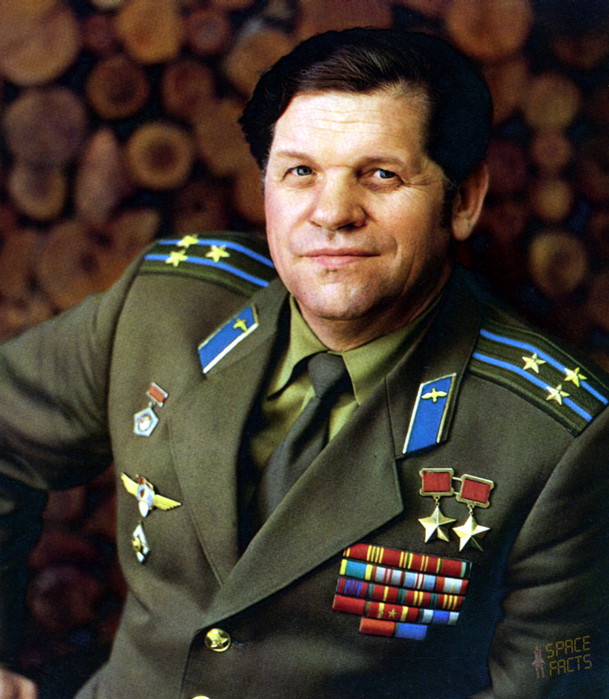 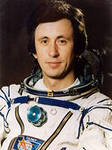 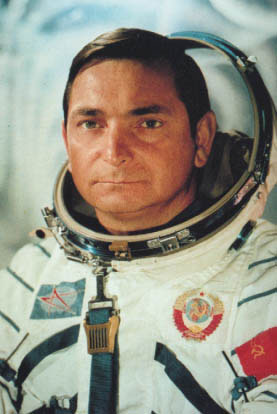 Кононенко О.Д.
Губарев А.А
Атьков О.Ю.
Быковский Б.Ф.
Ракетно-космическая корпорация «Энергия» имени С. П. Королёва
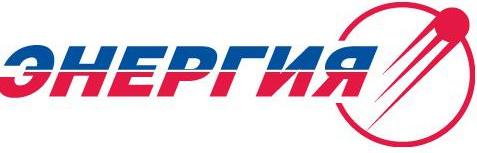 В 1987 г. осуществляется первый полет РН «Энергия».
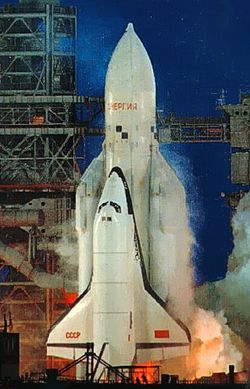 Ракета-носитель  «Восток»
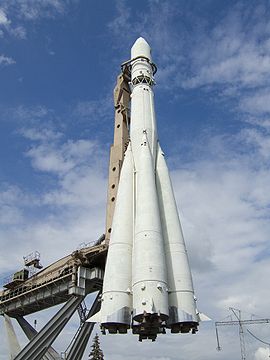 Ракета-носитель  «Молния»
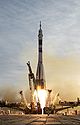 Ракета-носитель «Восход»
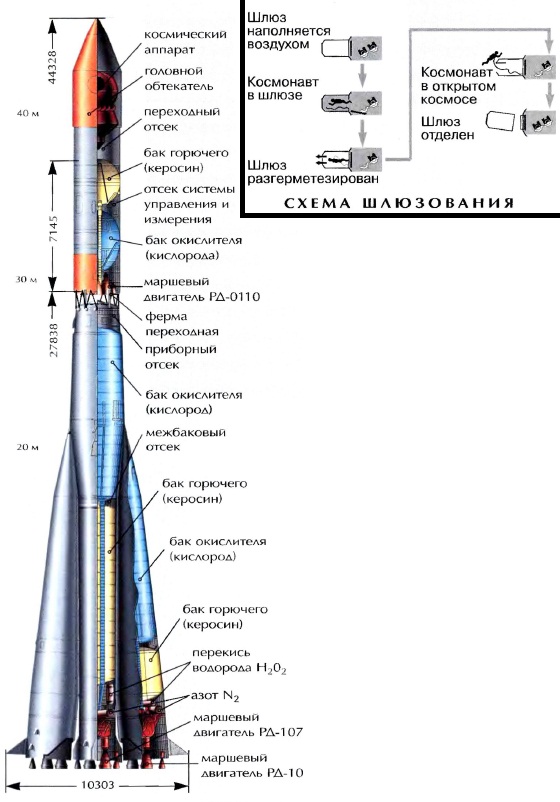 Ракета-носитель «Союз»
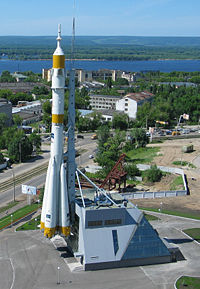 Заключение
Узнав о заводах на территории Самарской области, о великих людях губернии, я могу с уверенностью подтвердить, что Самара является Космической столицей России.